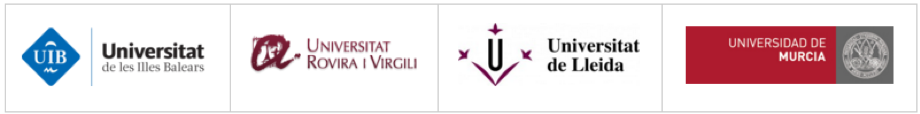 [TÍTULO DE LA TESIS]
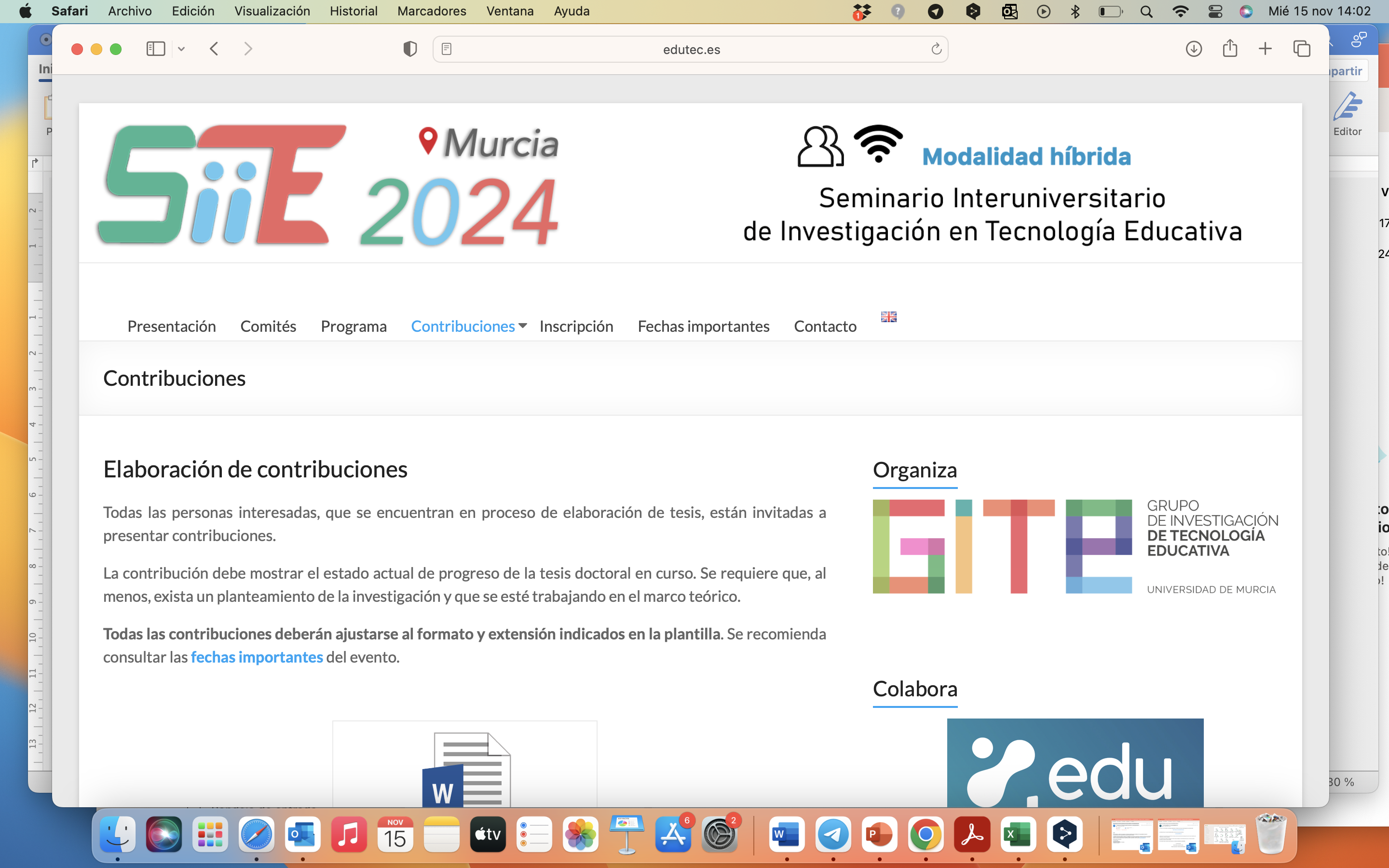 [Nombre completo del doctorando]
Dirigida por [Nombre director]
[Programa de doctorado]
[Universidad en la que realiza el doctorado]
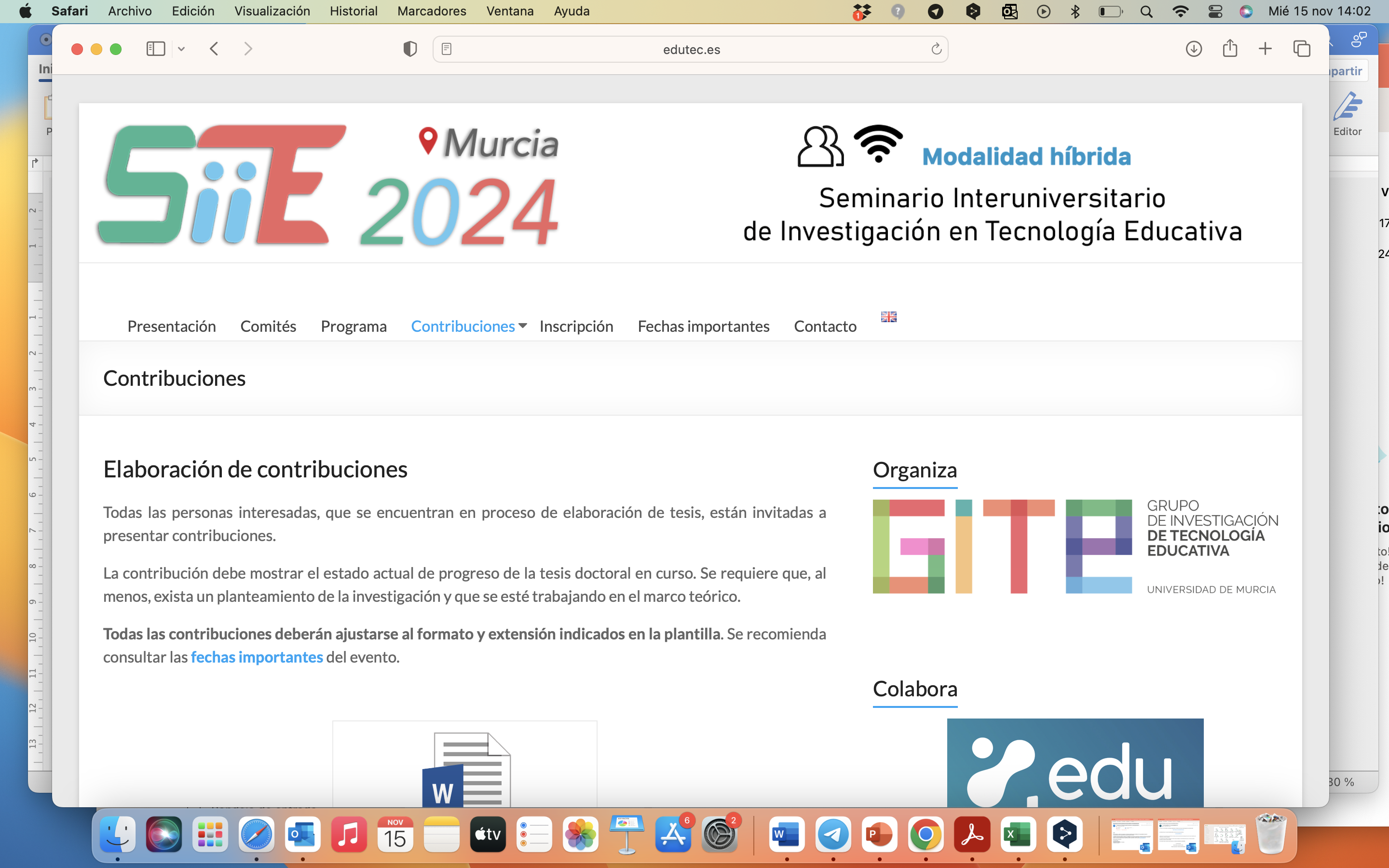 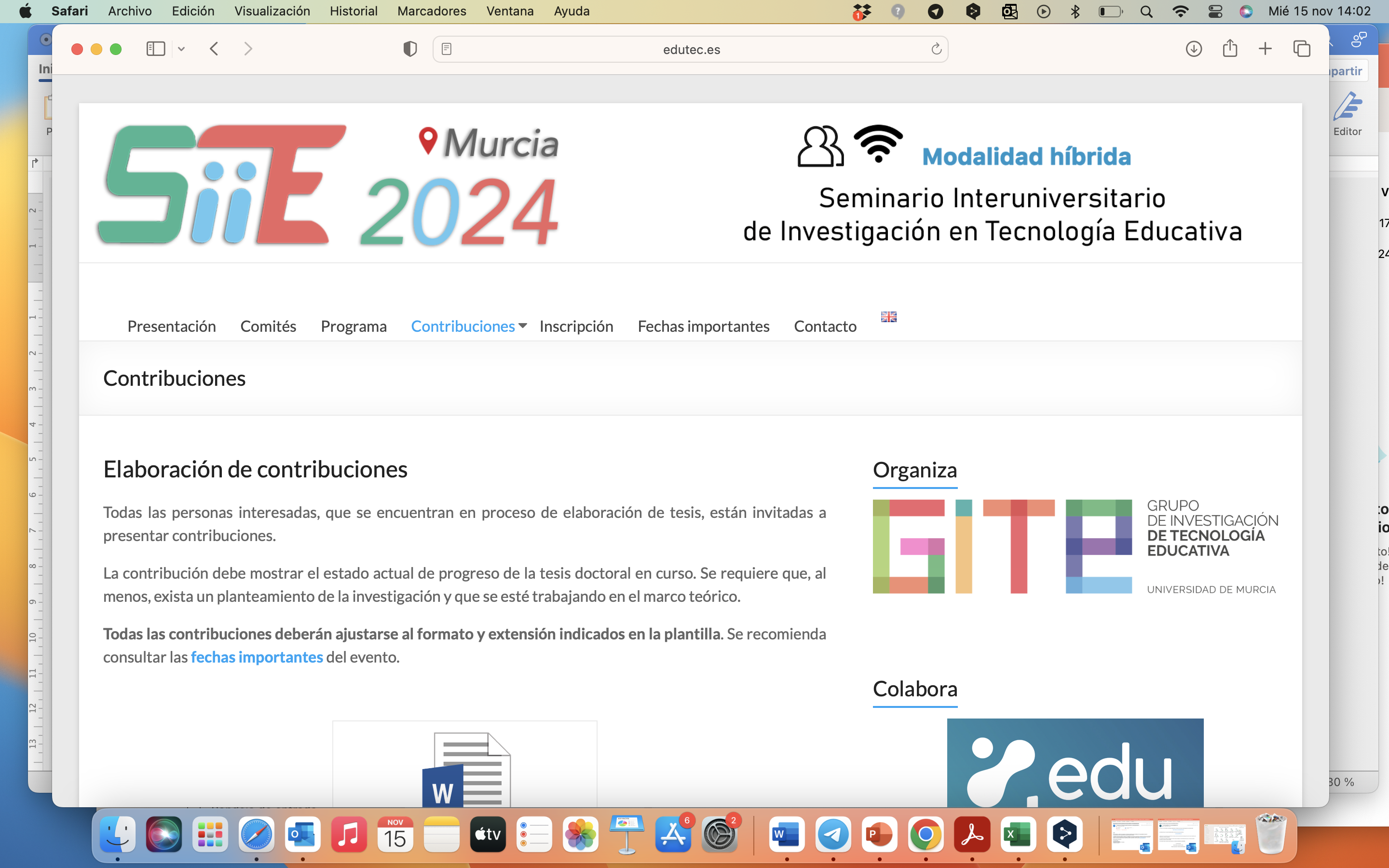 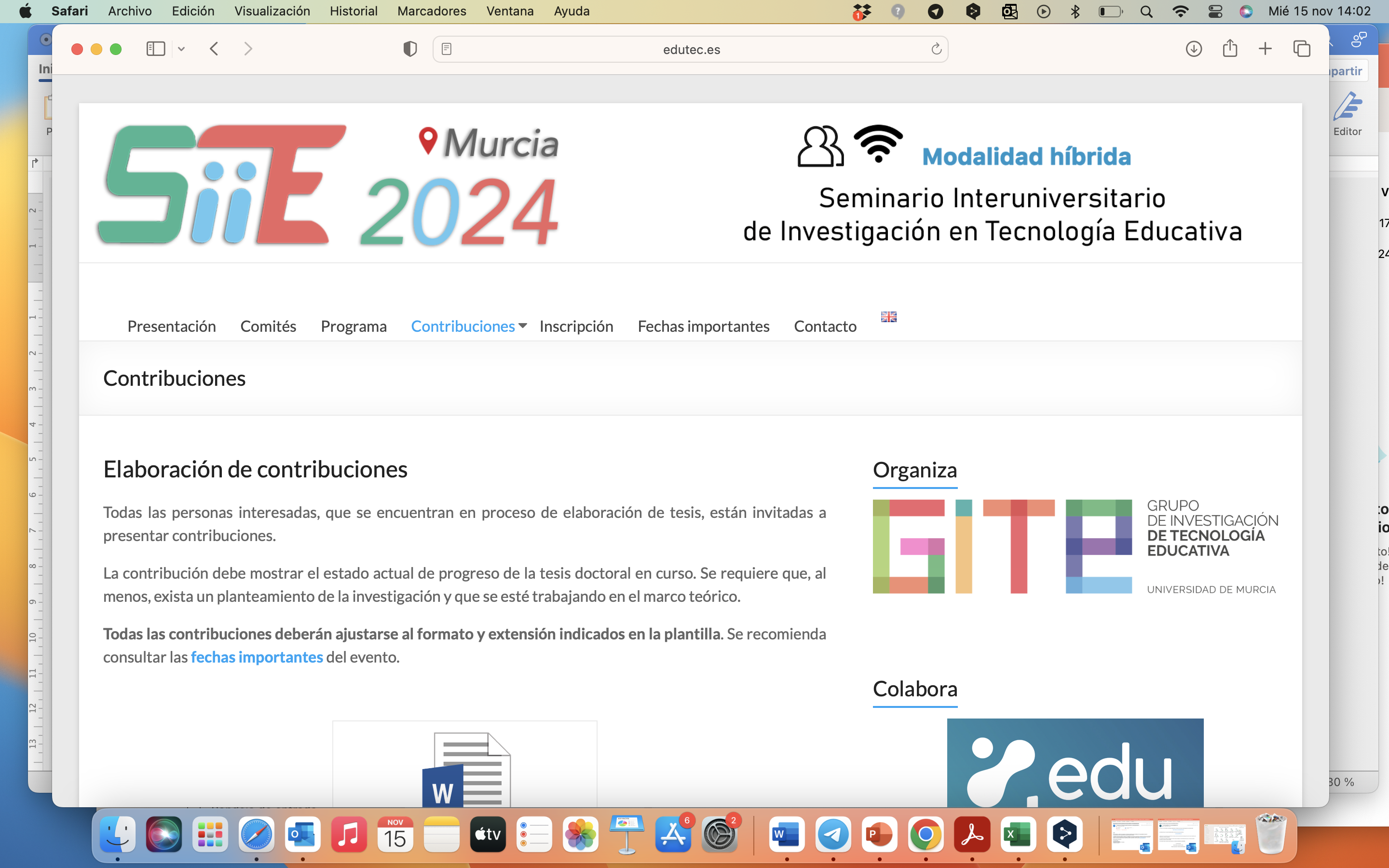